Die Geburtstagsparty
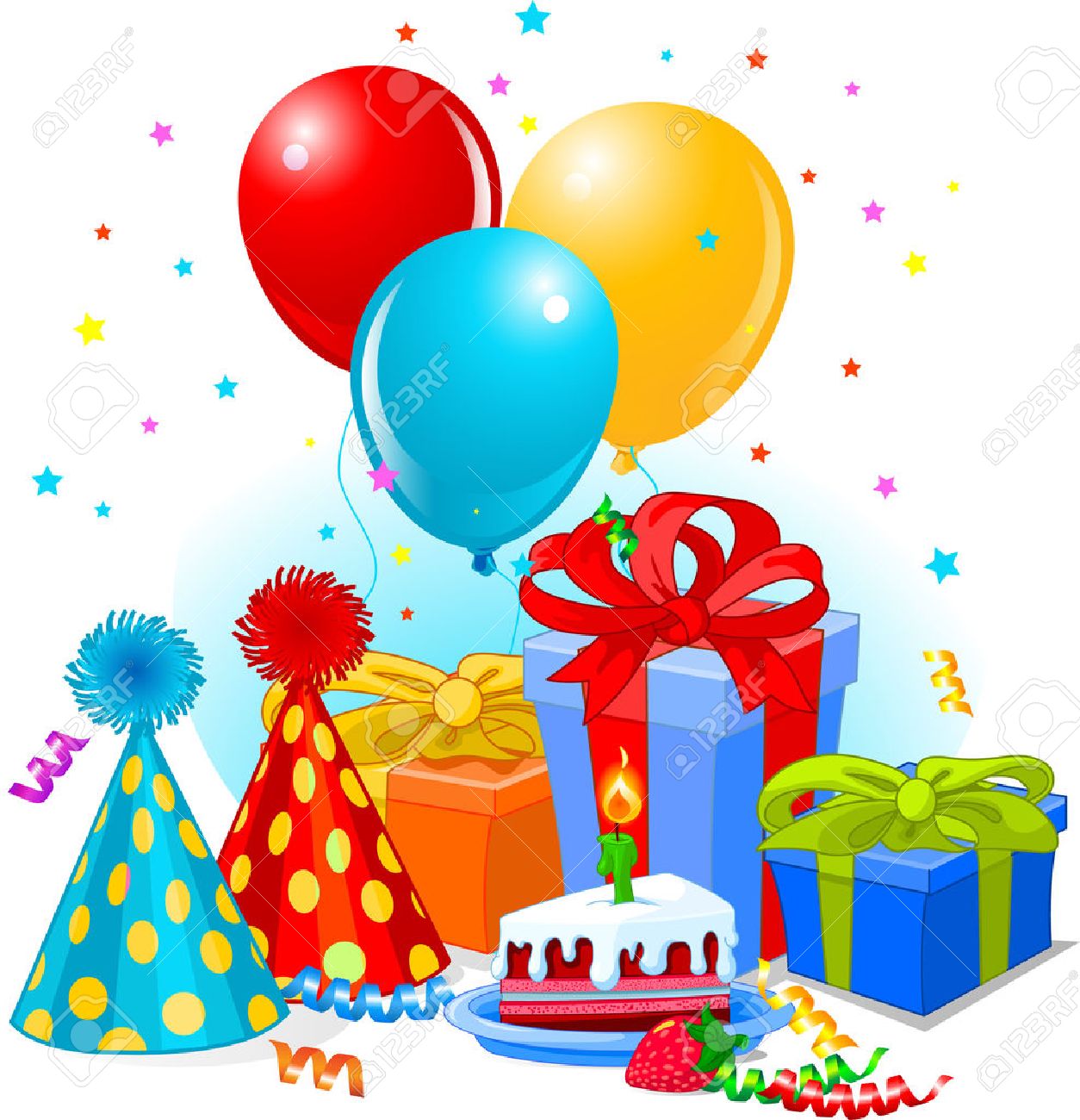 Max feiert Geburtstag
Petra: Max, wann hast du Geburtstag?
Max: In zwei Tagen, am 18. Februar.
Petra: Wie alt wirst du?
Max: Ich werde 13 Jahre alt.
Petra: Wie feierst du deinen Geburtstag? Hast du schon Pläne für die Party?
Max: Ich möchte zu Hause eine Party geben!
Petra: Toll!
Wie alt wirst du? Verb werden.
a)∆ Stefan wie alt wirst du am 3. Mai?
   Ich werde 14 Jahre alt. 
b)∆Lena, deine Schwester wird bald 13 Jahre alt, oder?
	Ja, am zwanzigsten Juni.
c) ∆Ich und mein Zwillingsbruder Marko werden am
       Dienstag Geburtstag haben.
	Ja richtig, am 11. August werdet ihr 15 Jahre alt.
d)∆Wie alt werden deine Eltern dieses Jahr? 
   Meine Mutter wird am 5. Mai 42 und Mein Vater     
       wird am 30. Januar auch 42.
Wie alt wird…? Ergänze das Verb werden in der richtigen Form.
a. Im November _________ ich 14.
werde
b. Meine Mutter _________ am 15. April 45.
wird
c. Am 13. Mai ________ mein Vater 42.
wird
d. Peter und Petra sind Zwillinge und am 20. Oktober
     ________ sie 15.
werden
e. Herr Fischer, Sie ________ bald 32, oder?
werden
f. Alex, wie alt __________ du am 1. Dezember?
wirst
Wer schreibt welche Einladung?
Max
Michael
Petra
Andreas
Johann
Ema
Jemanden zum Geburtstag einladen – Verb einladen.
-Max lädt mich zu seiner Geburtstagsparty am Sonntag ein.
-Ich lade Ema auch zu meiner Kostüm-Party ein.
-Lädst du Andreas auch ein?
- Stefan und Petra laden uns zum Freizeitpark ein. 
- Frau Fischer, laden Sie Ema zum Picknick ein?
- Kinder, ladet ihr mich auch zum Ausflug ein?
Ergänze das Verb einladen in der richtigen Form.
a) Paul _______ mich zu seiner Geburtagsparty ____. 
b) Ich ______ Michael auch zum Ausflug ____.
c) Frau Engel, Sie ______ mich zu einer Kostüm-Party ____?
d) Wir feiern am 12. Mai meinen Geburtstag,wir ____   alle
     Freunde ____.
e) ______ ihr mich auch zum Picknick ____?
lädt                                                              ein
lade                                                      ein
laden                                                
  ein
laden
  ein
Ladet                                                     ein
Wie heißt das auf Deutsch? Ordne zu.
Bowlen
der Freizeitpark
die Kostüm-Party
Einen Ausflug machen
die Videospielhalle
Die Wortliste
feiern – slaviti
Ich feiere meinen Geburtstag am 12. Januar.
beginnen – početi
Die Geburtagsparty beginnt um 11 Uhr.
einladen – pozvati
Ich lade Michael zu meiner Party ein.
die Einladung – pozivnica
Michael schreibt eine Einladung.
das Geschenk – poklon
Ich kaufe Max ein Geschenk zum Geburtstag.
Die Antwort – odgovor
Gib mir bis 10 Uhr bitte eine Antwort.
Welches Wort passt?
Geburtstagsparty- werde- Antwort- Freizeitpark- Geburtstag- beginnt- lade ein- Einladung
Lieber Michael,
am 18. Februar habe ich _________. Ich ______ 13 Jahre alt.
Wir feiern eine ______________. Die Party _________um 15
Uhr. Ich ______ dich und deine Schwester _____.
Ich schreibe noch eine __________. Wir feiern im 
___________. Gib mir bitte bis Freitag eine _________.

LG Stefan
Geburtstag
werde
Geburtstagsparty
beginnt
lade                                                       ein
Einladung
Freizeitpark
Antwort
Die Hausaufgaben
Schreibe eine Einladung. Benutze mindestens 7 der 
folgenden Wörter.
Geburtagsparty, beginnt, Uhr, am Samstag, einladen, 
antworte, feiern, Ausflug, werde.
Vielen Dank und Aufwiedersehen 